بسم الله الرحمن الرحيم
عنوان  درس7: ورزش و نيرو (2)
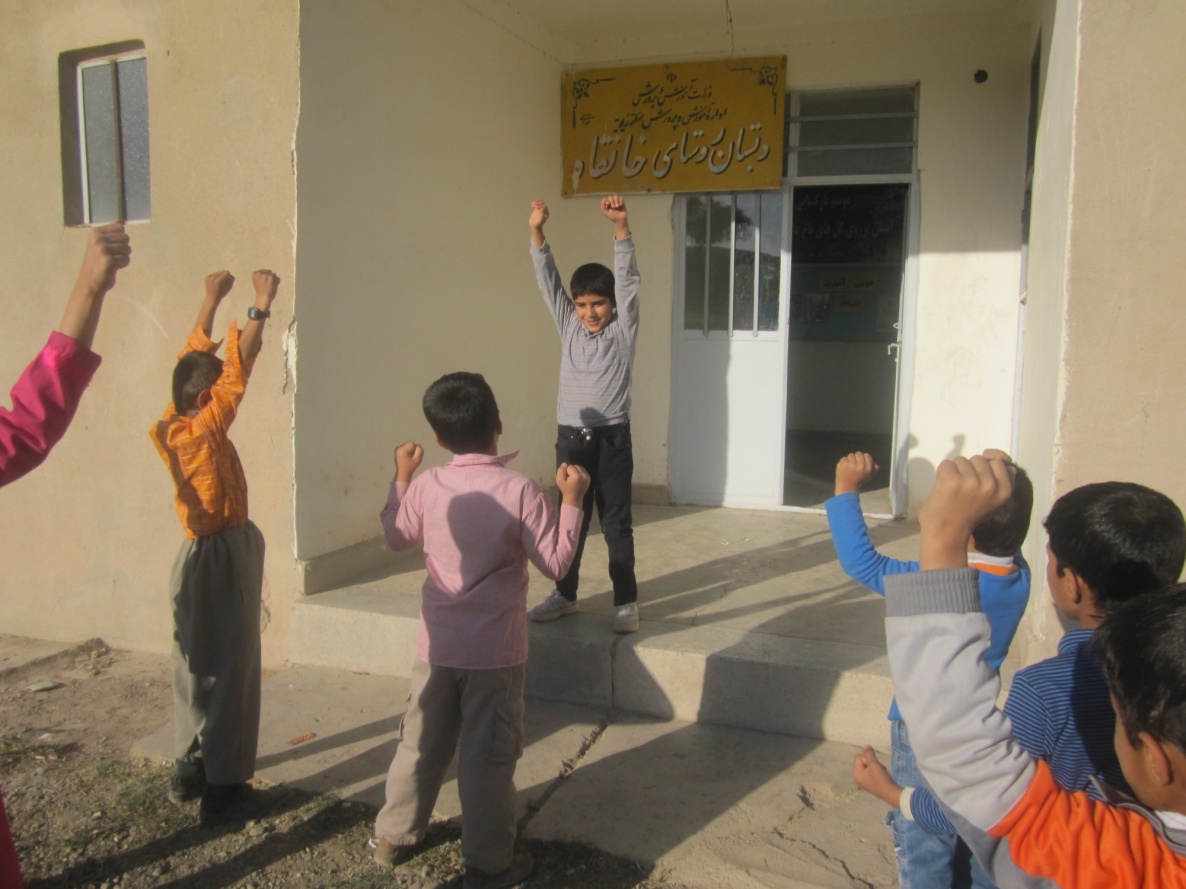 درس در يك نگاه:
در اين درس، دانش‌آموزان با انجام فعاليت‌هاي مشخص گروهي، آزمايش، مشاهدة دقيق، فراخواني تجربه‌هاي شخصي و تحليل و تفسير، به وجود نيروهاي غيرتماسي مانند نيروي الكتريكي، مغناطيسي، گرانشي و وزن‌ پي برده و اندازه‌گيري نيرو برحسب يكاي آن را انجام مي‌دهند و در ادامه با نيروهاي اصطكاك و مقاومت هوا آشنا مي‌شوند و سرانجام با انجام يك آزمايش مشخص به تأثير سرعت هوا در پرواز هواپيما پي برده و با انجام فعاليت «مسابقه با هواپيماي كاغذي»، تأثير نيروهاي مختلف بر هواپيما را متوجه مي‌شوند.
اهداف/ پيامدها درس 7
در پايان اين درس، انتظار مي‌رود دانش‌آموزان بتوانند:
سطح-1 در تعداد محدودي مثال، نيروهاي غيرتماسي (الكتريكي، مغناطيسي و گرانشي) و تماسي (اصطكاك و مقاومت هوا) را شناسايي كند
.سطح 2- در مثال‌هاي متنوع تري، نيروهاي بارز را شناسايي كرده و تأثير آن بر حركت را بيان كند.
سطح 3- در مثال‌هايي مانند هواپيما كه بيش از يك نيرو بر جسم وارد مي‌شود، نيروها را شناسايي كرده و تأثير آنها را بر حركت بيان كند.
فهرست حقايق
نيروها را مي‌توان به دو دستة تماسي و غيرتماسي تقسيم‌بندي كرد.
 برخي از نيروهاي غيرتماسي عبارتند از: نيروي مغناطيسي، الكتريكي و گرانشي (جاذبه).
 با نيروسنج مي‌توان نيرو را اندازه گرفت.
 نيروهايي مانند نيروي اصطكاك و مقاومت هوا معمولاً در خلاف جهت حركت بر جسم وارد مي‌شوند.
 پرواز در شرايط خاص اتفاق مي‌افتد.
مواد و وسايل آموزشي
تعدادي آهنربا – تعدادي مداد استوانه اي-ماشين پلاستيكي چرخ‌دار – ميله‌هاي پلاستيكي – شانة پلاستيكي – توپ – فنر – خط‌كش –چند قطعه چوب هم‌اندازه با خط‌كش – ترازوي خانگي – تختة صاف 40 سانتي‌متر و بزرگتر – بادكنك – كاغذ – نيروسنج
نكات آموزشي و فعاليت‌هاي پيشنهادي
1- اين درس به گونه‌اي طراحي شده است تا در بيشتر موارد، دانش‌آموزان با انجام فعاليت‌ها و آزمايش، درگير مفهوم شده و با هدايت و راهنمايي شما و تحليل و تفسير مشاهده‌هاي خود، مفهوم را توليد كنند.
2- دانش‌آموزان در درس كار و فناوري با نرم‌افزارهاي Word و Powerpoint آشنا شده‌اند. بهتر است گزارش برخي از تحقيق‌ها را به‌صورت Powerpoint و يا Word ارائه نمايند.
3- در آزمايش كنيد (1)، مي‌توان از ماشين‌هاي اسباب‌بازي ساده كه داراي 4 چرخ هستند، استفاده كرد. يعني يك آهنربا را روي اسباب بازي قرار داد و آهنرباي ديگر را به آن نزديك كرد. توجه داريم اگر قطب همنام را به هم نزديك كنيم رانش يا هُل دادن و اگر قطب غيرهمنام را نزديك كنيم، كشيدن و يا جذب اتفاق مي‌افتد.
4- شايد اصطلاح دقيق نيروي گرانشي براي بچه سخت باشد. در اين صورت مي‌توان از اصطلاح نيروي جاذبة زمين استفاده كرد.
5- در ايستگاه فكر (1) هدف پرواز تخيل علمي دانش‌آموزان است و قرار است دانش‌آموزان در نبود نيروي جاذبه، به حركت توپ فكر كنند.
6- وقتي يك كميت جديد معرفي مي‌شود در آموزش آن بايد تلاش كنيم تا حسي از مقدار آن كميت در دانش‌آموز ايجاد شود. در مورد اندازة نيرو كه با يكاي نيوتن بيان مي‌شود نيز بايد چنين كاري صورت گيرد تا تخمين درستي از نيرو در ذهن دانش‌آموزان نقش گيرد.
7- در فعاليت 8: مي‌توان به‌جاي بادكنك‌ها از دو نوار باريك بلند كاغذي استفاده كرد و آنها را از خط‌كش آويزان كرده و به وسط آنها فوت كرد.
8- ايستگاه فكر (3): در روزهاي طوفاني، هوا با سرعت زياد از بالاي سقف عبور مي‌كند، در نتيجه فشار هوا در بالاي سقف كم شده و فشار هواي داخل ساختمان سبب نيروي رو به بالايي به سقف مي‌شود  و اگر سقف از استحكام لازم برخوردار نباشد، ممكن است كنده شود.
9- فعاليت 10: در صورت وجود تمكن مالي مناسب مي‌توانيم از دانش‌آموزان بخواهيم كه هواپيماهاي كاغذي كه ماكت آنها آماده است را تهيه و به مدرسه آورده و آنها را كامل نموده و در مسابقه شركت نمايند.
فعاليت‌هاي پيشنهادي: تحقيق كنيد كه سالانه كدام يك از وسايل منزل و يا خانه نياز به روغن‌كاري دارند، ليستي تهيه نماييد و توضيح دهيد كدام قسمت در هر وسيله بايد روغن‌كاري شود. (مثلاً لولاهاي در‌ها و پنجره‌ها) و اگر اين عمل انجام نشود، چه مشكلاتي به وجود خواهد آمد؟
جدول ارزشيابي ملاك‌ها و سطوح عملكرد